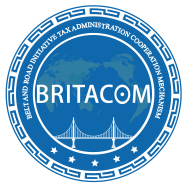 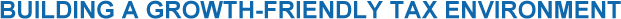 Better Connection for a Better Future
BRITACOM Tax Administration Theme Day 
Virtual Seminar
18:30-20:30 Beijing Time
23 June 2022
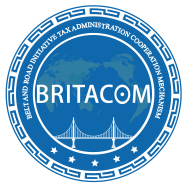 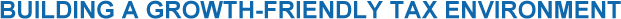 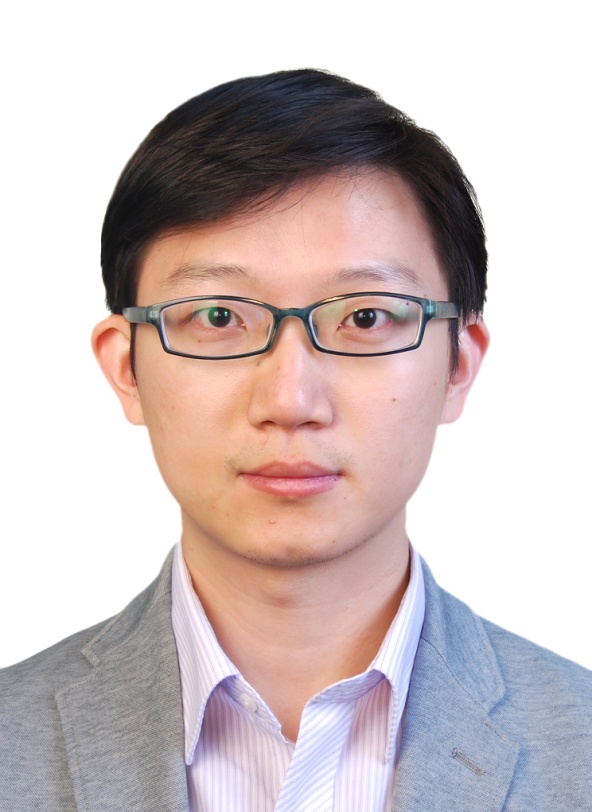 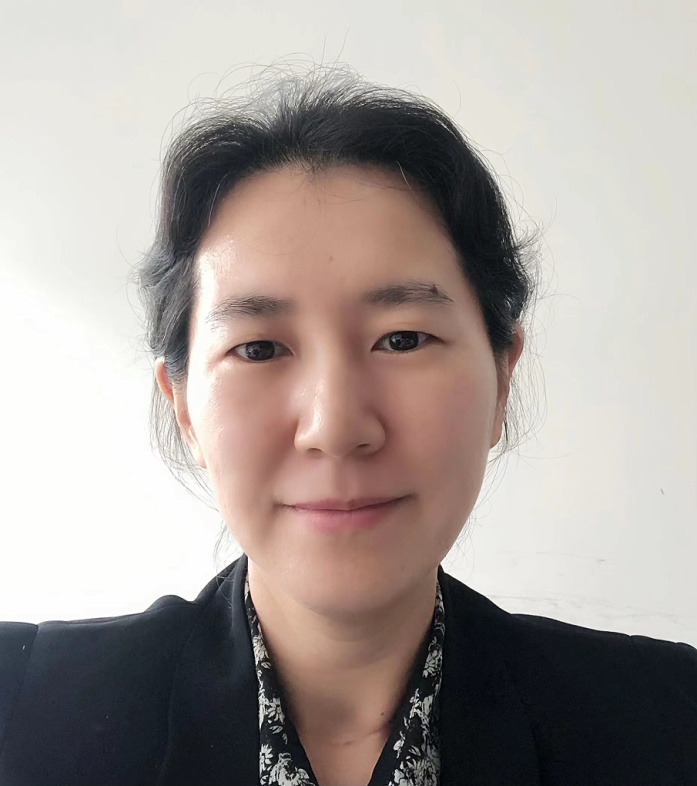 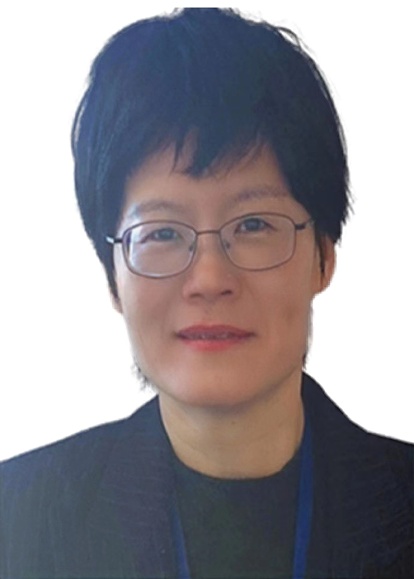 LI Qiaolang
Director
Tax Treaty Division
International Taxation Department
STA, China
Zhang Ying
Director
Anti-Avoidance Division I
International Taxation Department
STA, China
Zhang Ning
Tax Officer
Shenzhen Tax Service
STA, China
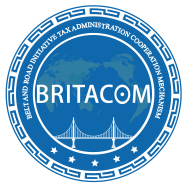 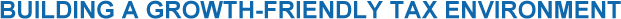 Tax Treaty Developments in China
Mr. LI Qiaolang
Director of Tax Treaty Division of International Taxation Department
State Taxation  Administration of the People's Republic of China
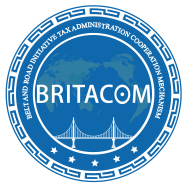 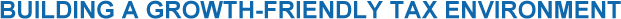 What does a Tax Treaty do?
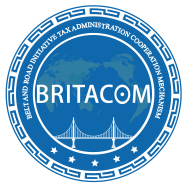 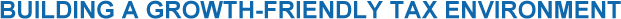 01
Expanding Treaty Network
Streamlining Procedures
on Obtaining Treaty Benefits
02
Content
03
Expediting Dispute Resolution
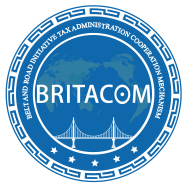 Part 01
Expanding Treaty Network
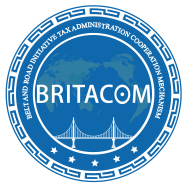 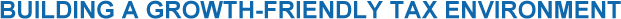 Recent efforts
2015: Chile, Zimbabwe
2016: Cambodia
2017: Kenya
2018: Angola, Gabon, the republic of Congo, Argentina
2021: Rwanda
New DTA
Partners
Renewal 
DTAs
2016: Romania
2018: Spain
2019: Italy, New Zealand
Protocols of 
Amending or 
CA agreements
Poland, Malaysia, Pakistan, Sweden, 
Portugal, India, Chile, Katar, Brazil;
Hongkong China, Macao China
7
© IBFD
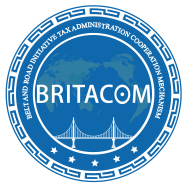 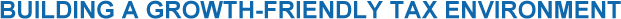 China’s DTA network
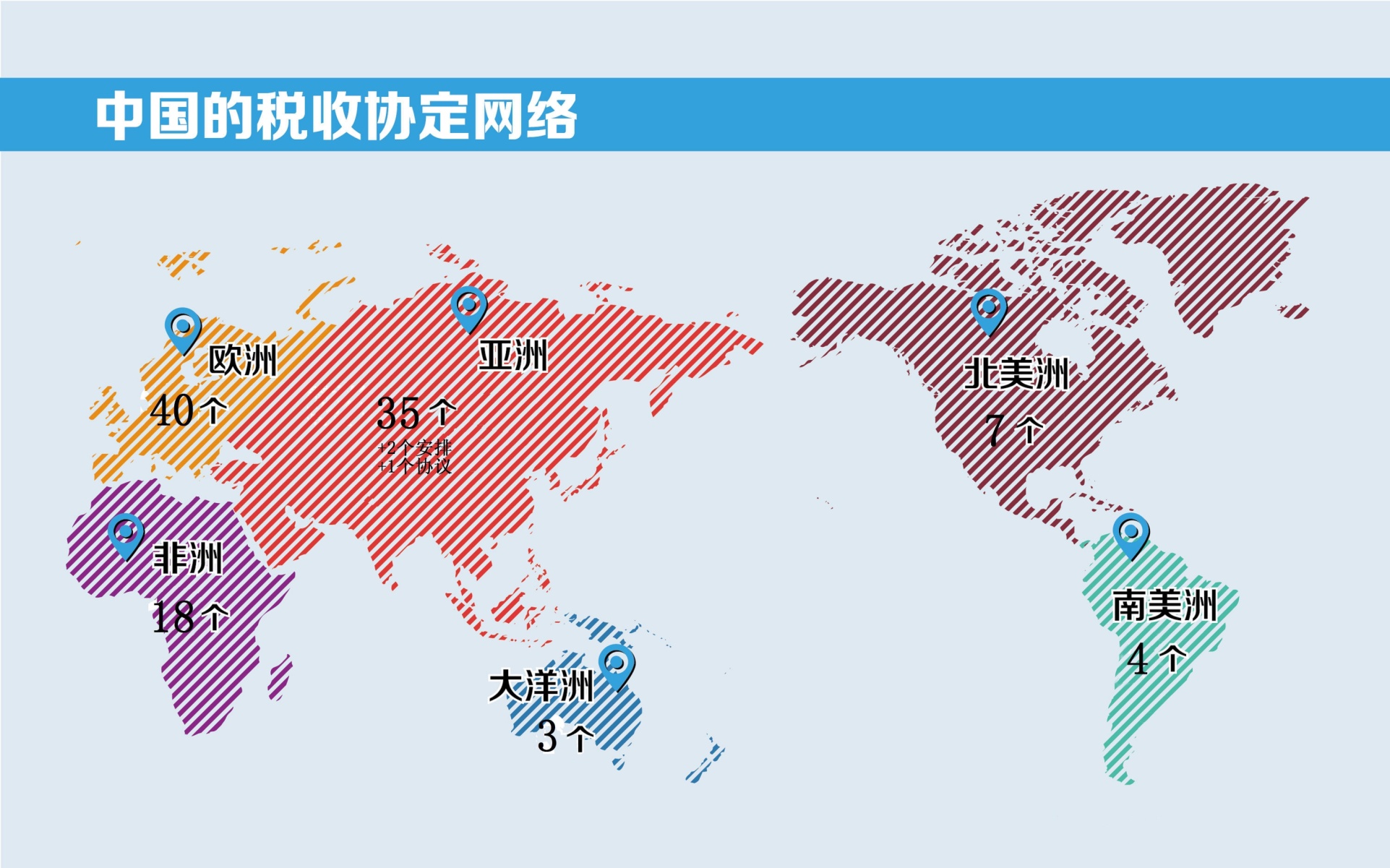 19
5
China’s tax treaty network has been extended to 112 jurisdictions by 2021.
8
8
© IBFD
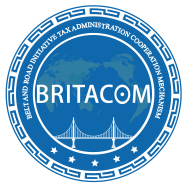 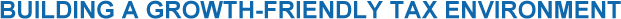 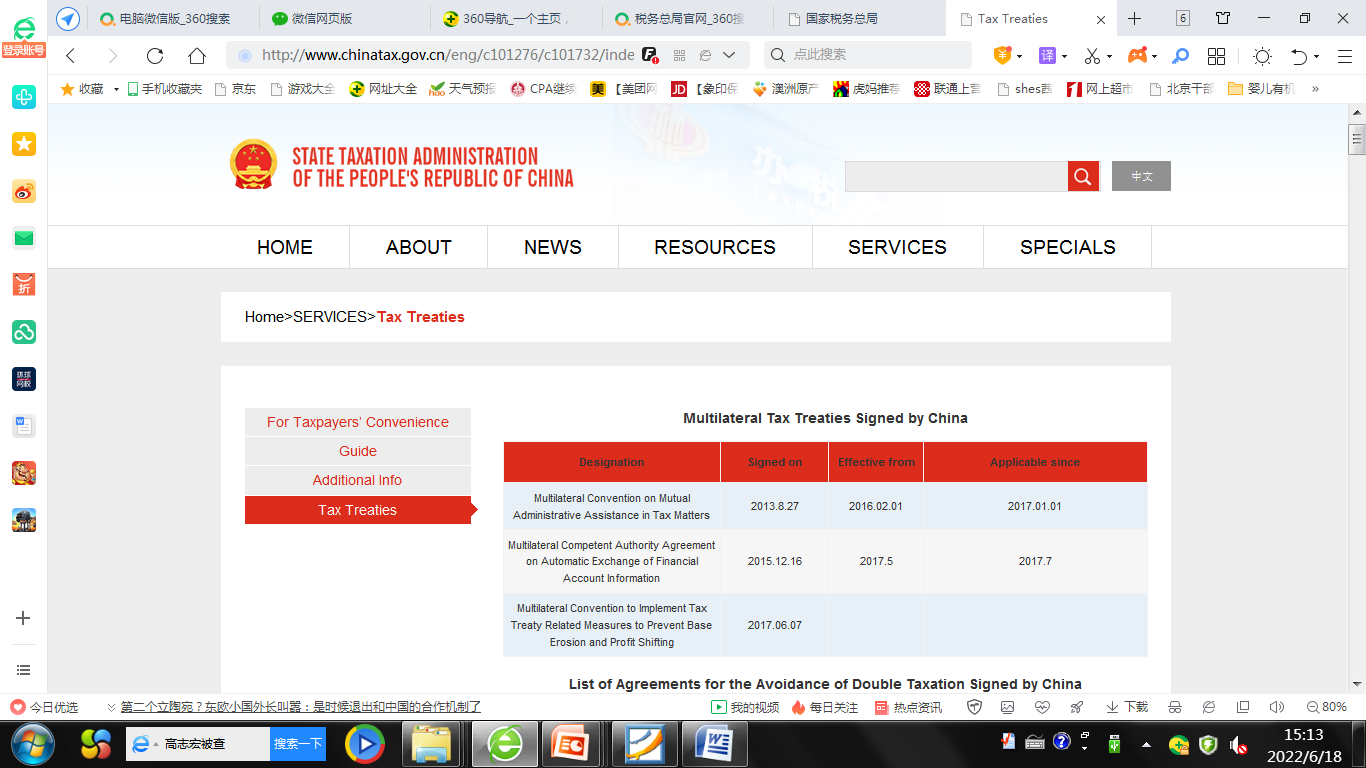 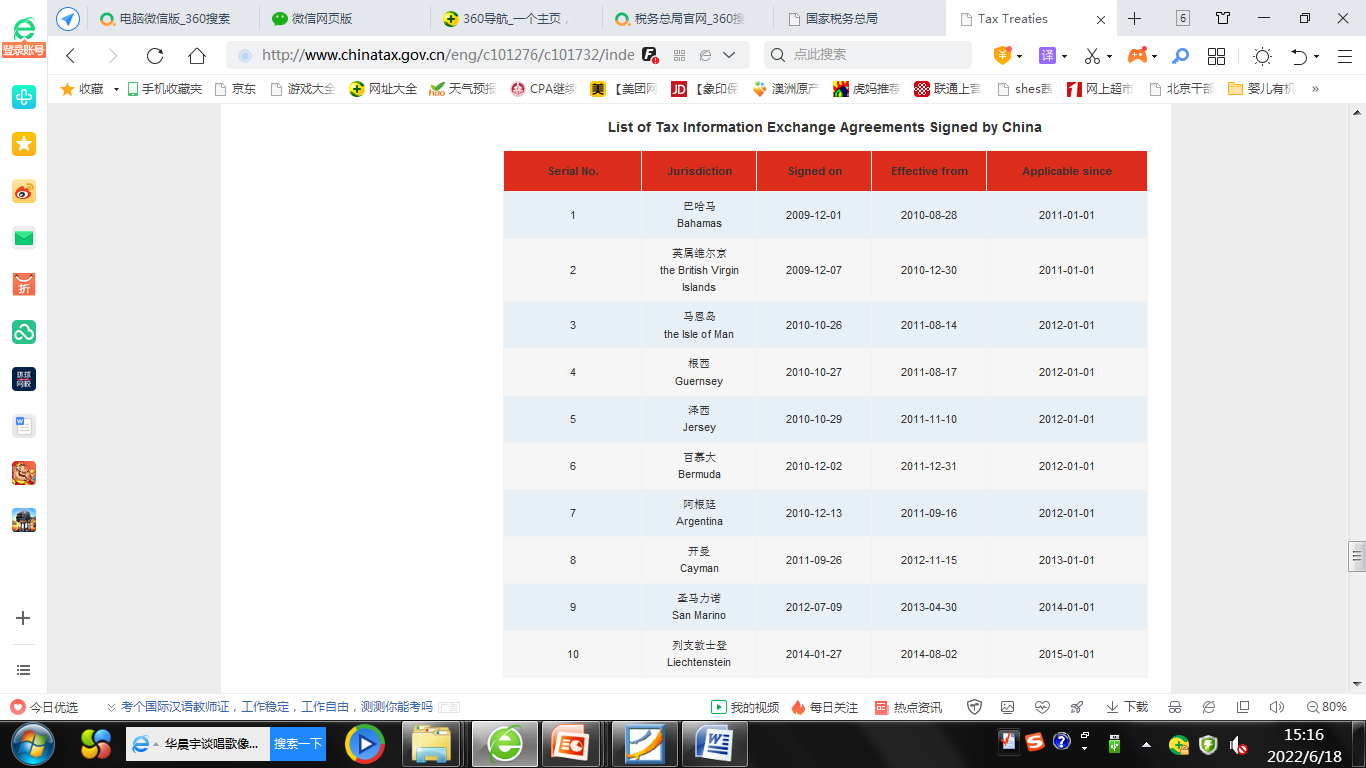 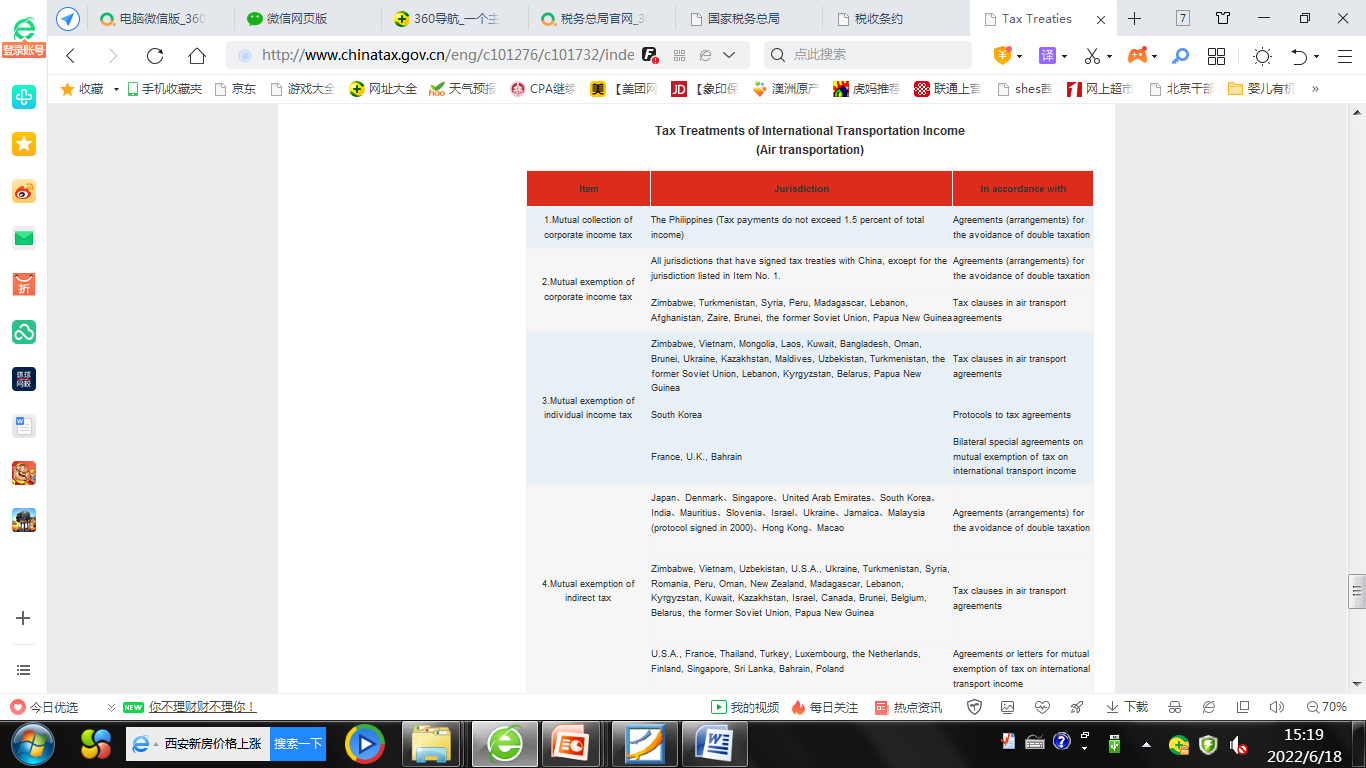 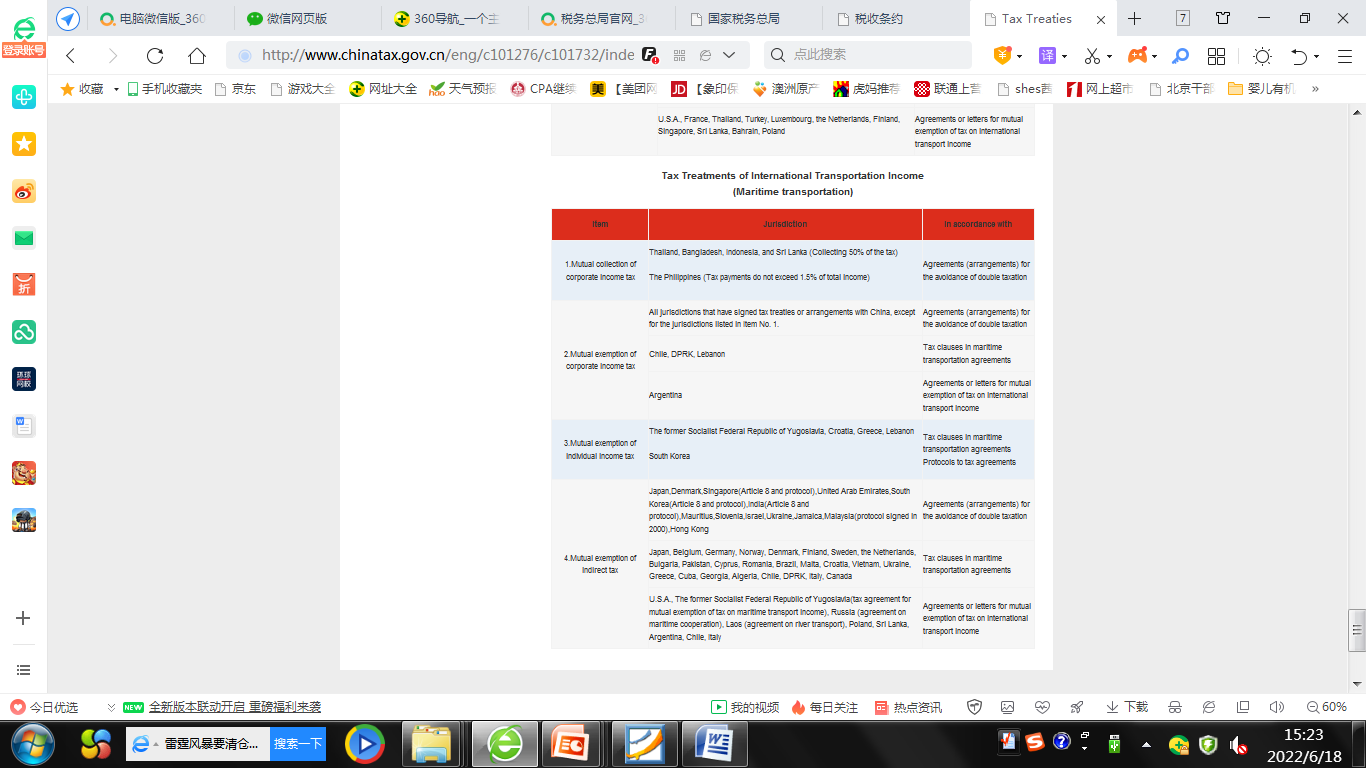 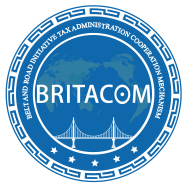 Part 02
Streamlining Procedures
on Obtaining Treaty Benefits
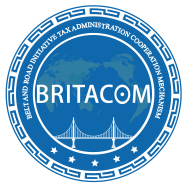 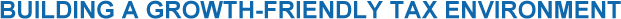 Simplified measures on obtaining treaty benefits:
Guoshuifa 124 (2009)
Circular No. 35 (2019)
Circular No. 60 (2015)
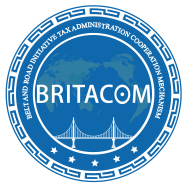 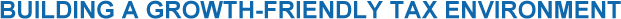 Circular No. 35 (2019): Administrative Measures for Non-resident Taxpayers Enjoying Treaty Benefits
Article 3 provides:
Non-resident taxpayers are entitled to treaty benefits and shall be handled via the method of “self-judgment, declaration and enjoyment, and retention of relevant materials for future reference”.
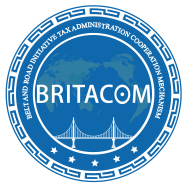 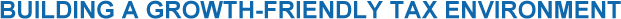 Circular No. 35 (2019): Administrative measures for non-resident taxpayers enjoying treaty benefits
If a non-resident taxpayer judges that he meets the conditions for enjoying the treaty benefits, he can enjoy the treaty benefits directly during tax declaration or through the withholding agent in the withholding declaration, and at the same time collect and retain relevant supporting materials or documents for future reference (the possible follow-up management  by the tax authorities).
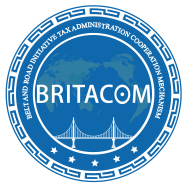 Part 03
Expediting Dispute Resolution
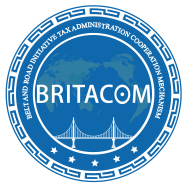 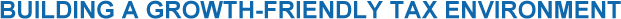 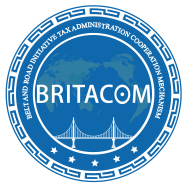 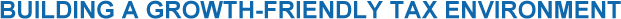 The Coordinated Management Mechanisam
 of Transfer  Pricing Between Tax Administration and Customs Administration
Ms. Zhang Ying
State Taxation  Administration, China
Ms. Zhang Ning
Shenzhen Tax Service of State Taxation  Administration, China
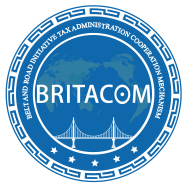 01 / Background
02 / Success of China’s First  Pilot Case
CONTENTS
03 / Key Breakthroughs and Next Step
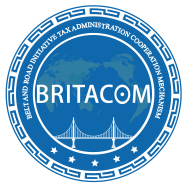 Part 01
Background
WCO, OECD and UN all encourage further cooperation between tax and customs to meet the challenges brought by economic globalization and digitization to cross-border trade taxation supervision.
WCO, OECD and UN all encourage further cooperation between tax and customs to meet the challenges brought by economic globalization and digitization to cross-border trade taxation supervision.
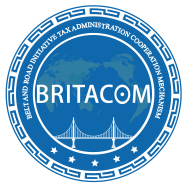 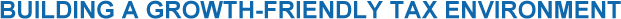 A longterm challenge in the global scope
Encourage further cooperation between Tax Administration and Customs Administration
The United Nations Practical Manual on Transfer Pricing Developing Countries (2021)
OECD Transfer Pricing Guidelines for Multinational Enterprises and Tax Administration
WCO Guide to Customs Valuation and Transfer Pricing
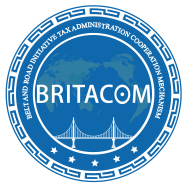 Part 02
Success of China’s First Pilot Case
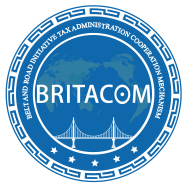 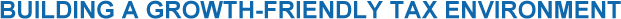 01
Form a joint team to analyse the issue
The practice of first successful case
Convergence in methods and realize synergy effects
02
03
Reach a tri-party  agreement
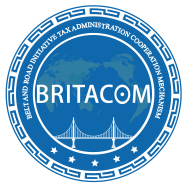 Part 03
Key Breakthroughs and Next Step
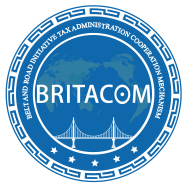 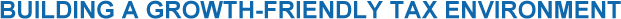 Key Breakthrough
Reduce tax cost of cross-border trade and improve tax certainty 

Simplify the subsequent tax and customs supervision and compliance requirements

Change from ex post management to ex ante management in advance
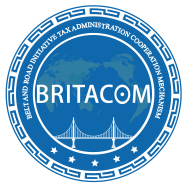 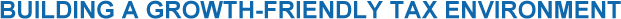 Next Step
Further strengthen the cocoperation on transfer pricing between Tax Administration and Customs Administration


Extend the coordinated management mechanism of transfer pricing to more areas of China.
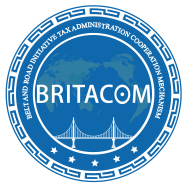 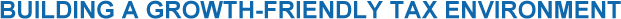 THANKS